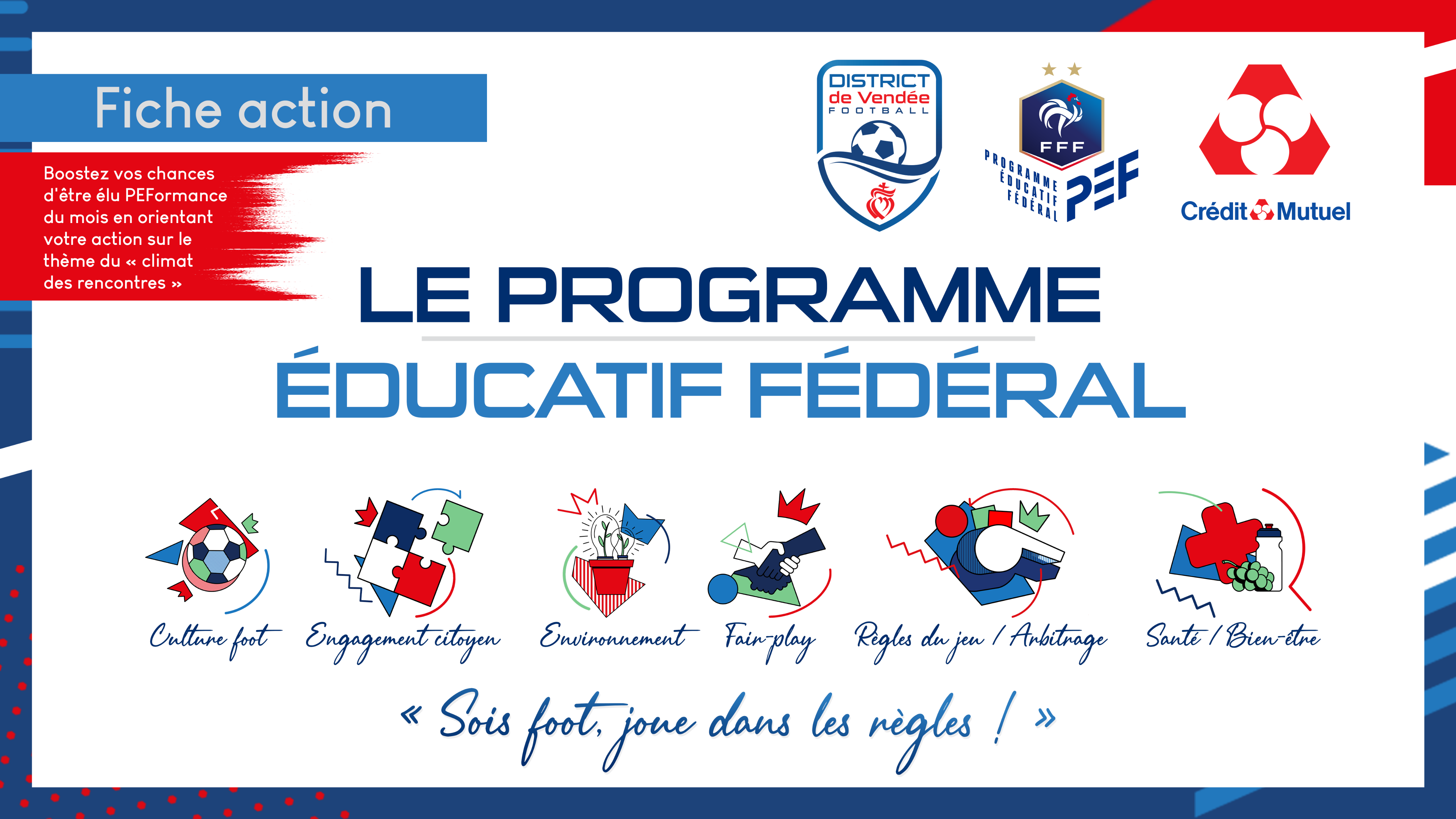 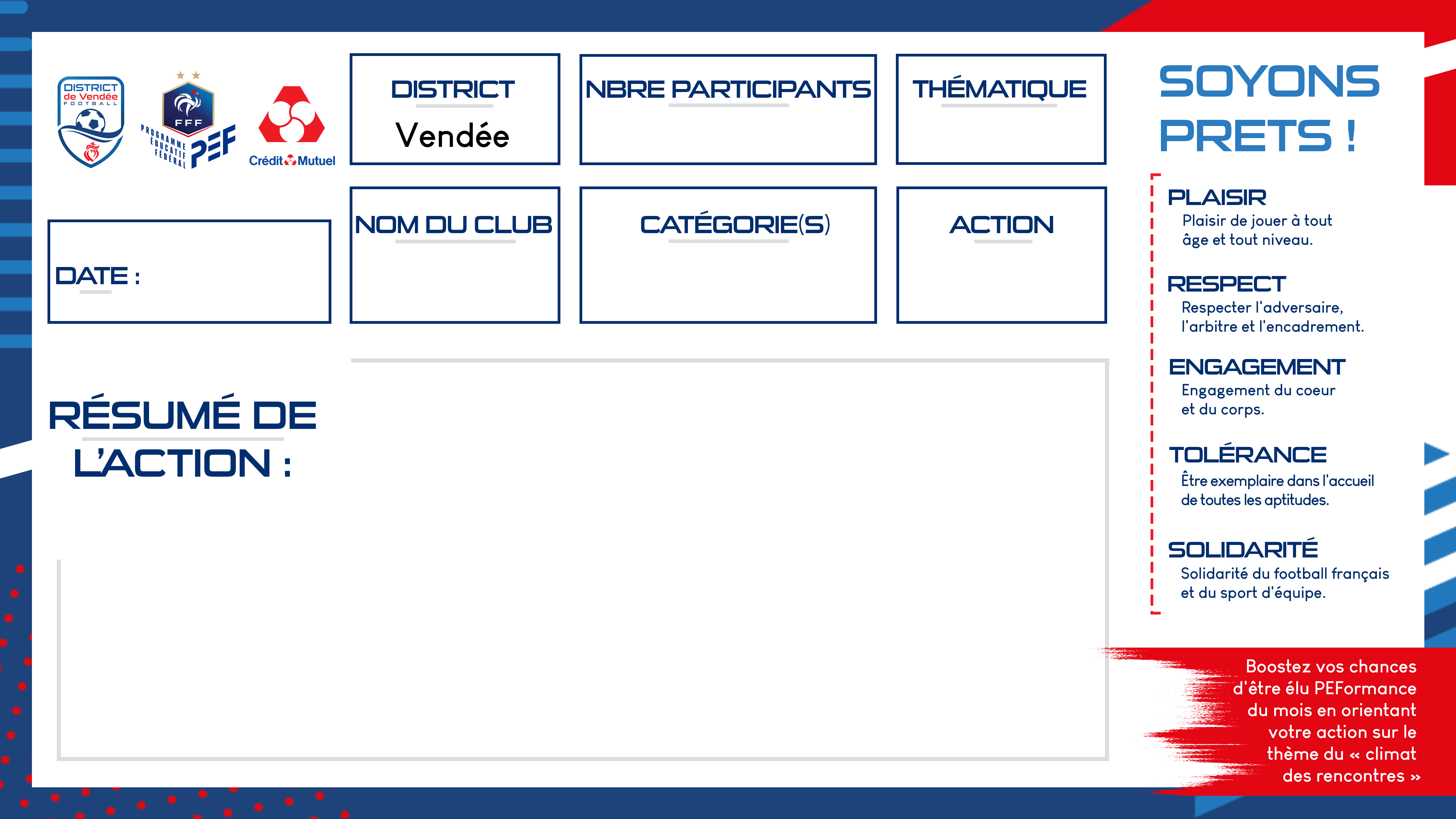 Pour un terrain plus 
vert
65
Du lundi 24 au 
jeudi 27 octobre
U6-U7, U8-U9, U10-U11, U12-U13
FC Essarts Boulogne Merlatière
Sensibilisation à l’environnement
Notre stage de la Toussaint avait pour thème « Pour un terrain plus vert ». Ainsi, nos actions se sont dirigées vers le respect de l’environnement et l’engagement de chacun dans le tri des déchets.
Nos jeunes ont donc pu visiter Trivalis et se sensibiliser au tri des déchets grâce à des jeux d’initiation proposés dans le centre de tri de La Ferrière. Pour poursuivre sur cette lancée éco-responsable, l’ensemble des catégories a nettoyé le stade ainsi que le parc St Michel des Essarts en y ramassant les déchets. Très motivés par cette mission, nos jeunes ont récolté pas moins de 5 sacs de déchets. Ils ont également visité la pépinière de notre partenaire Marmin. Son dirigeant leur a remis à chacun une agapanthe à ramener chez eux.
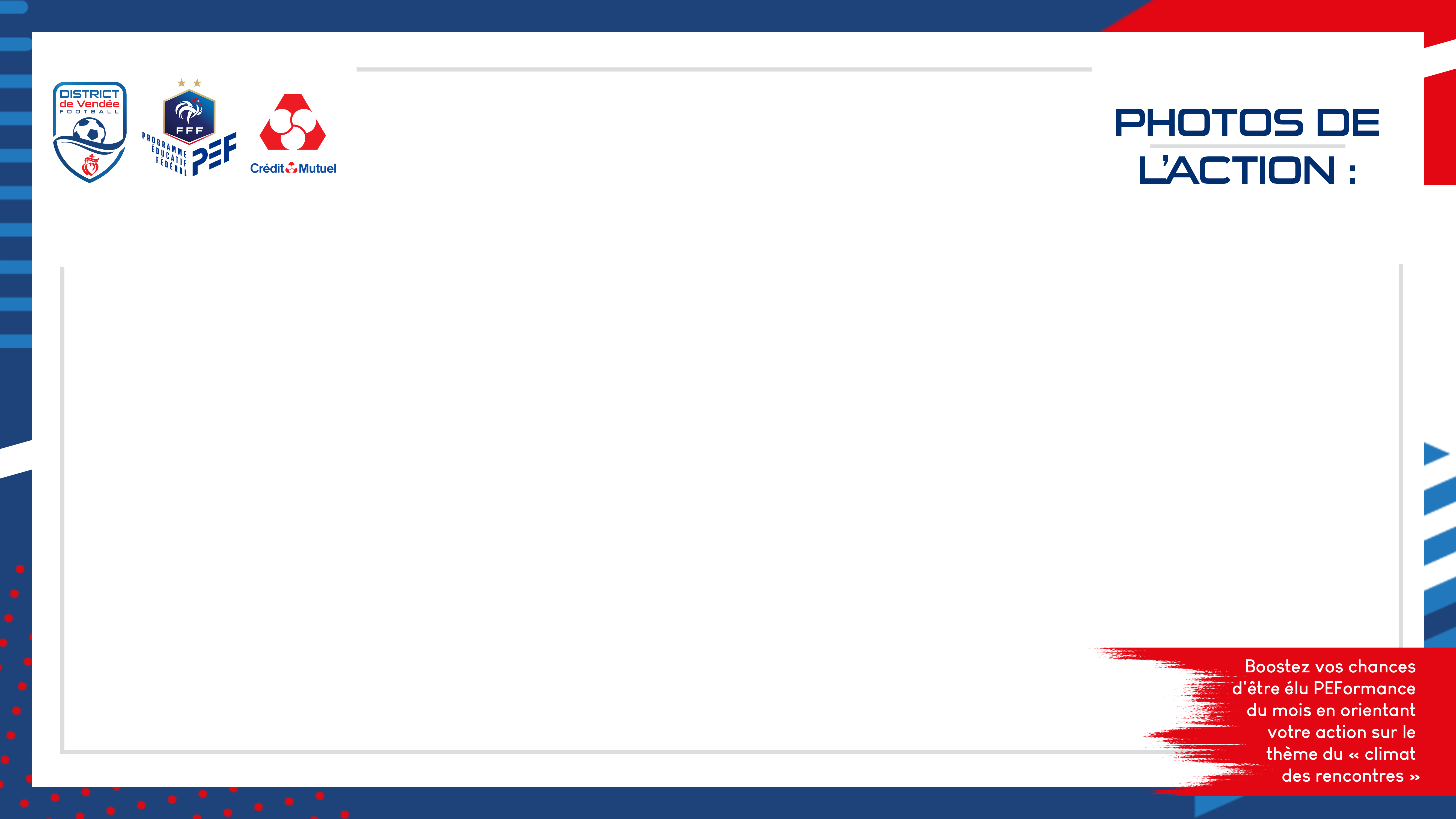 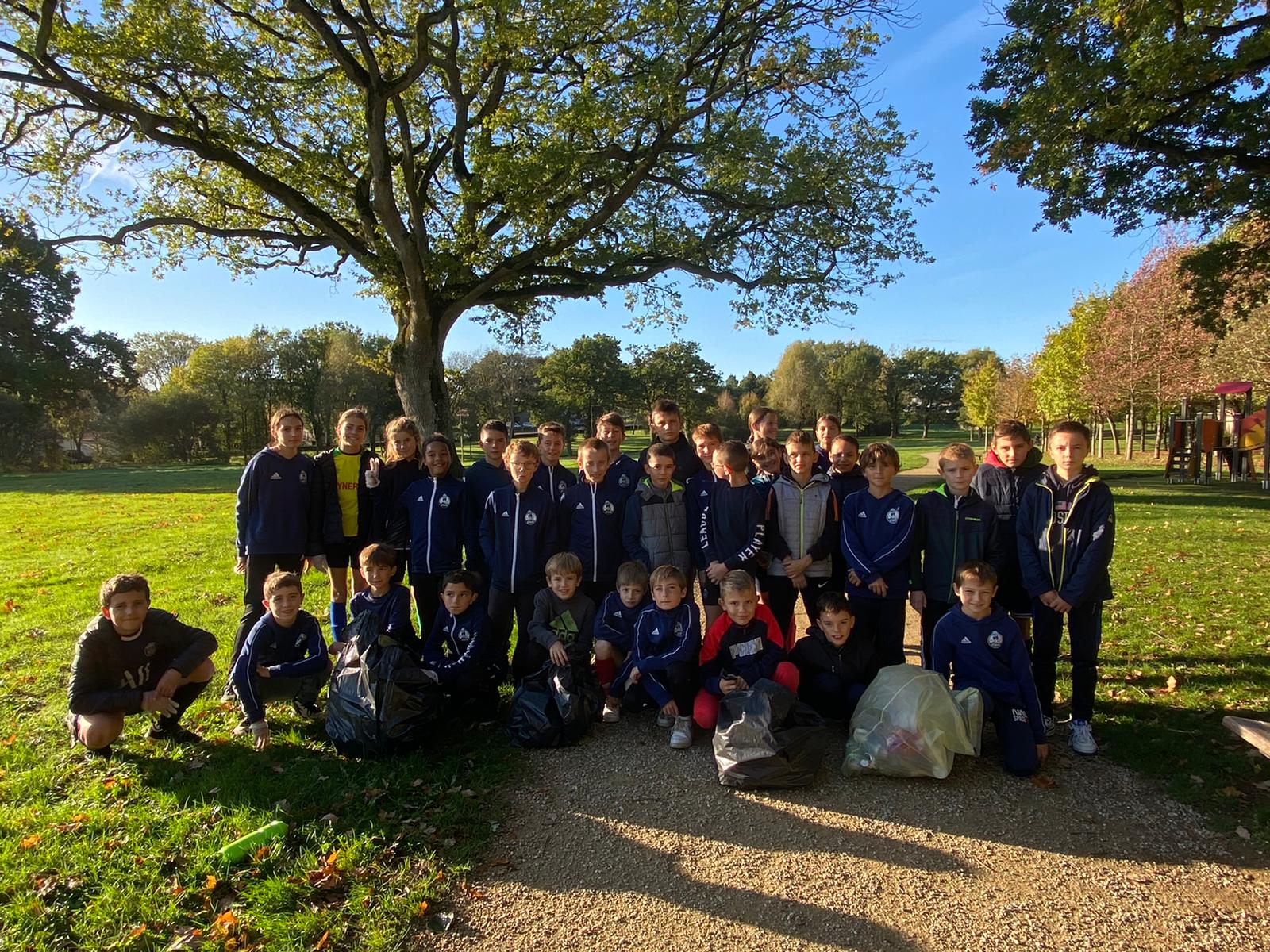 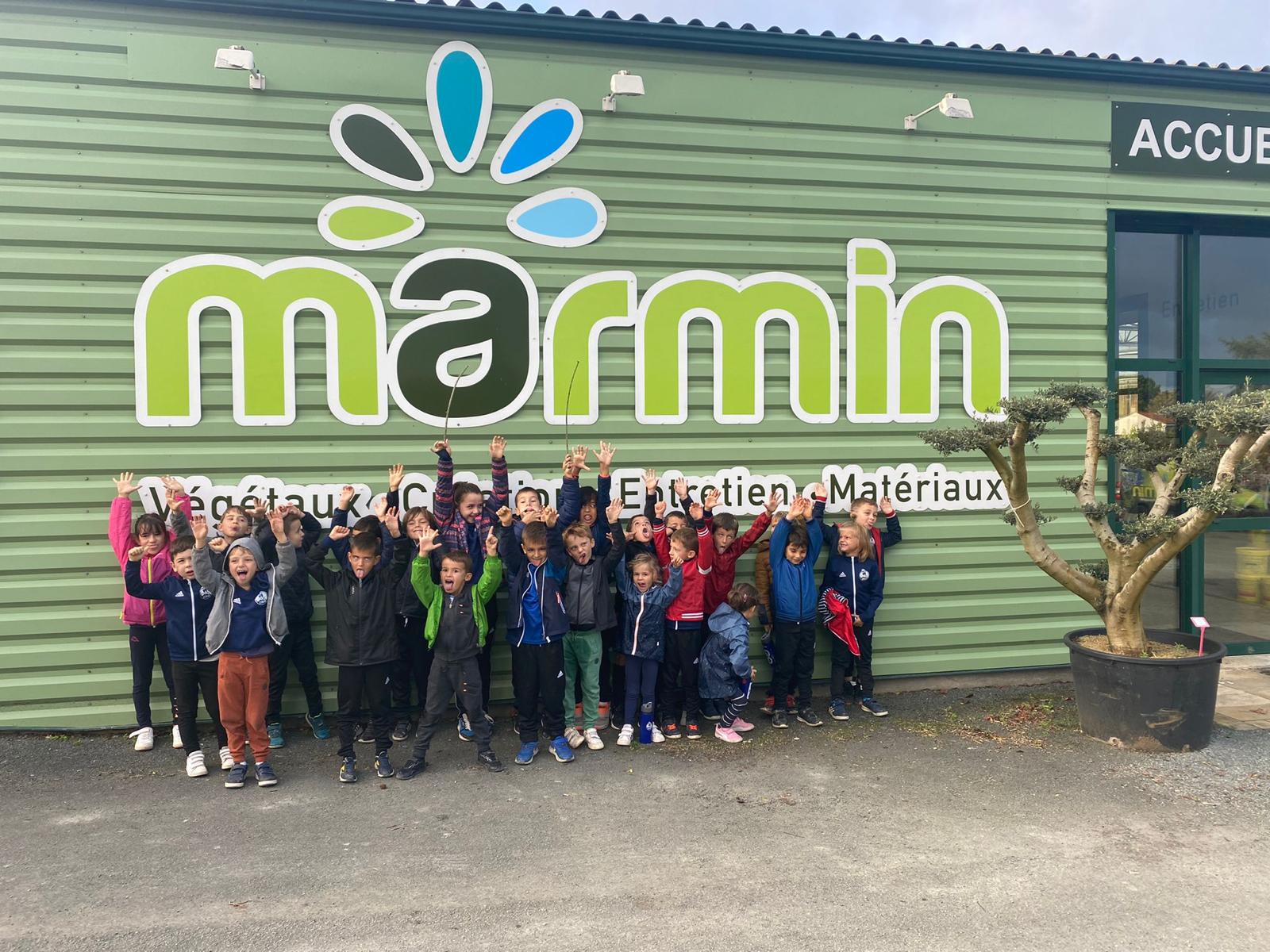 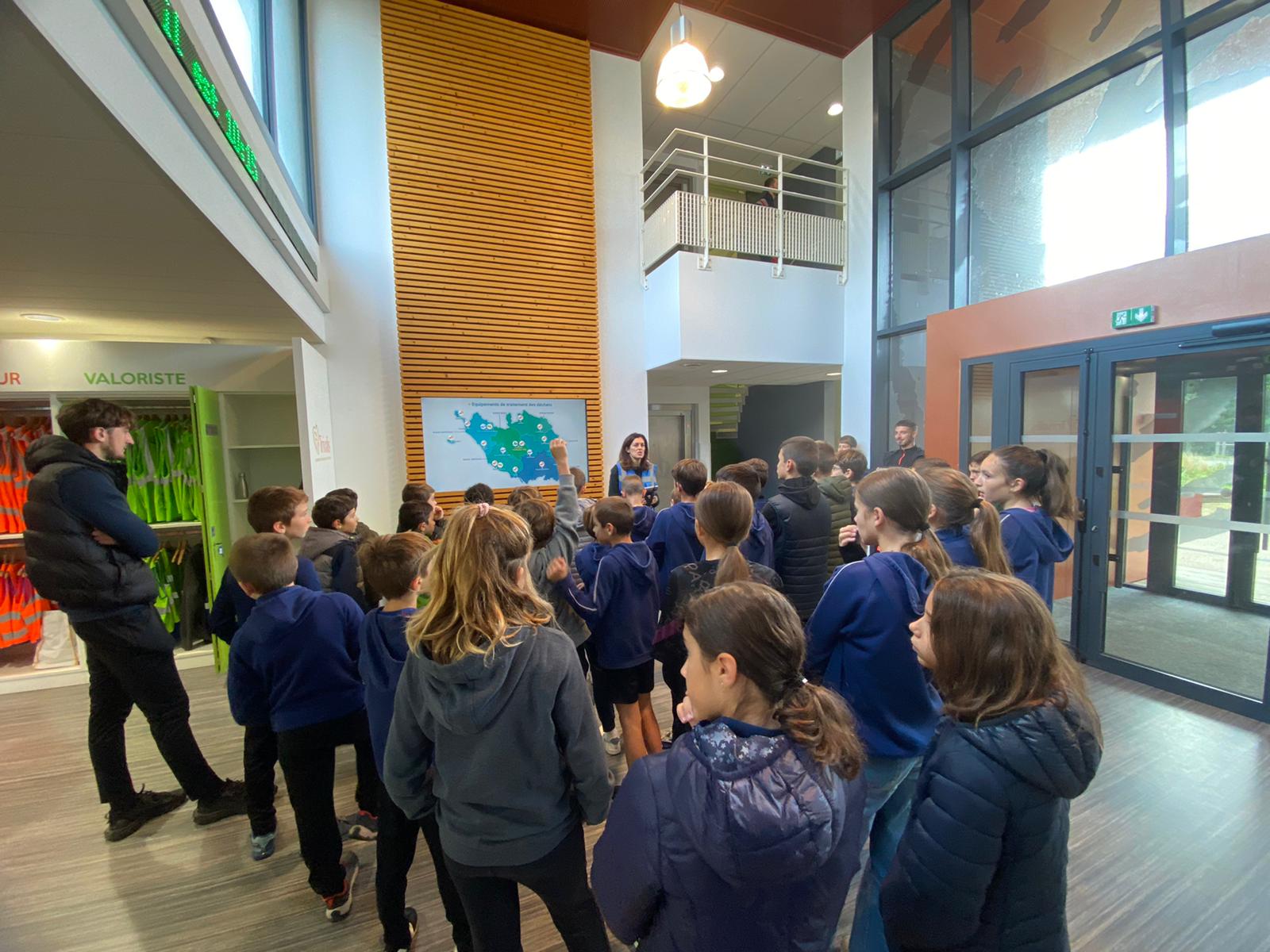 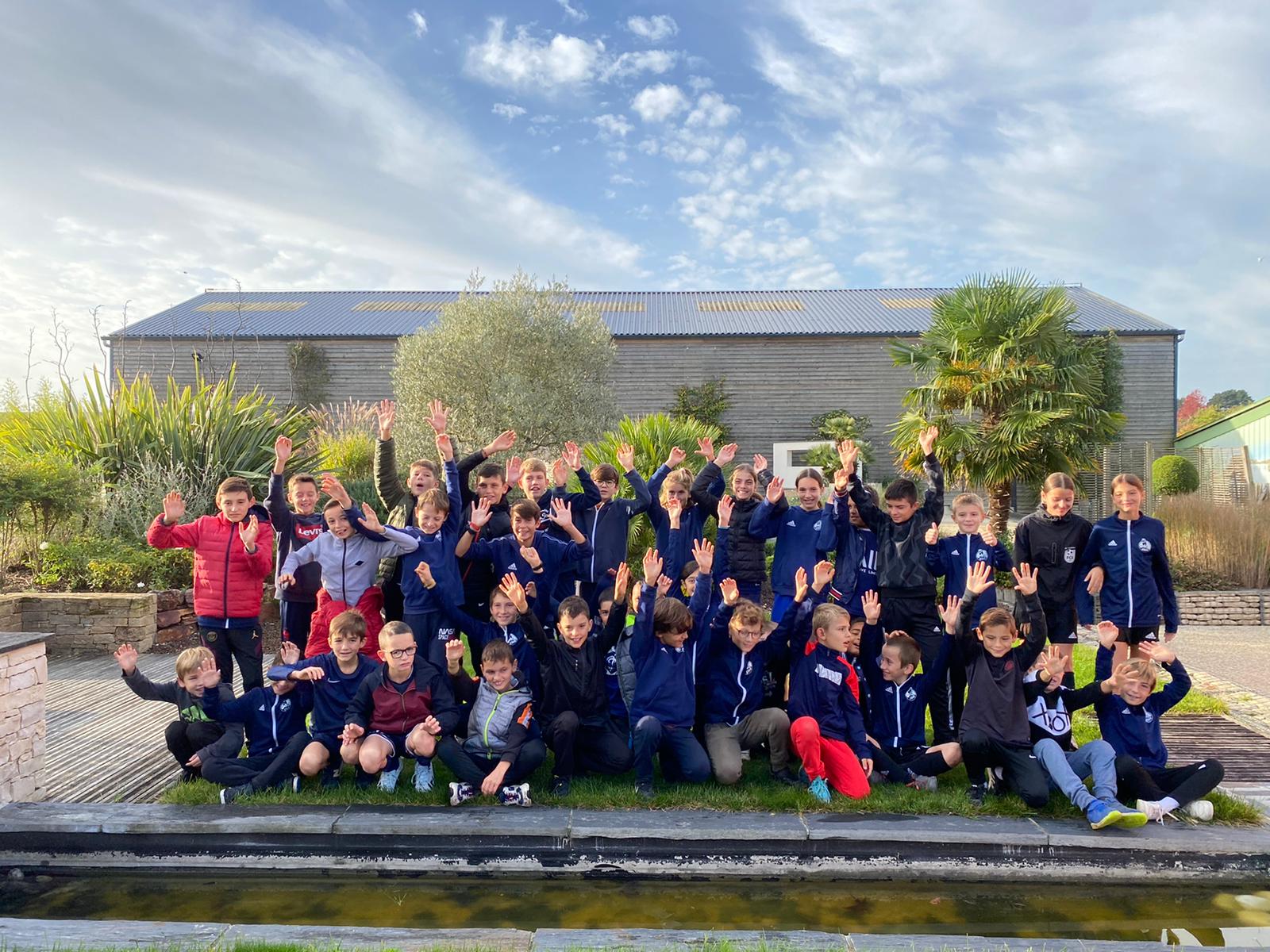 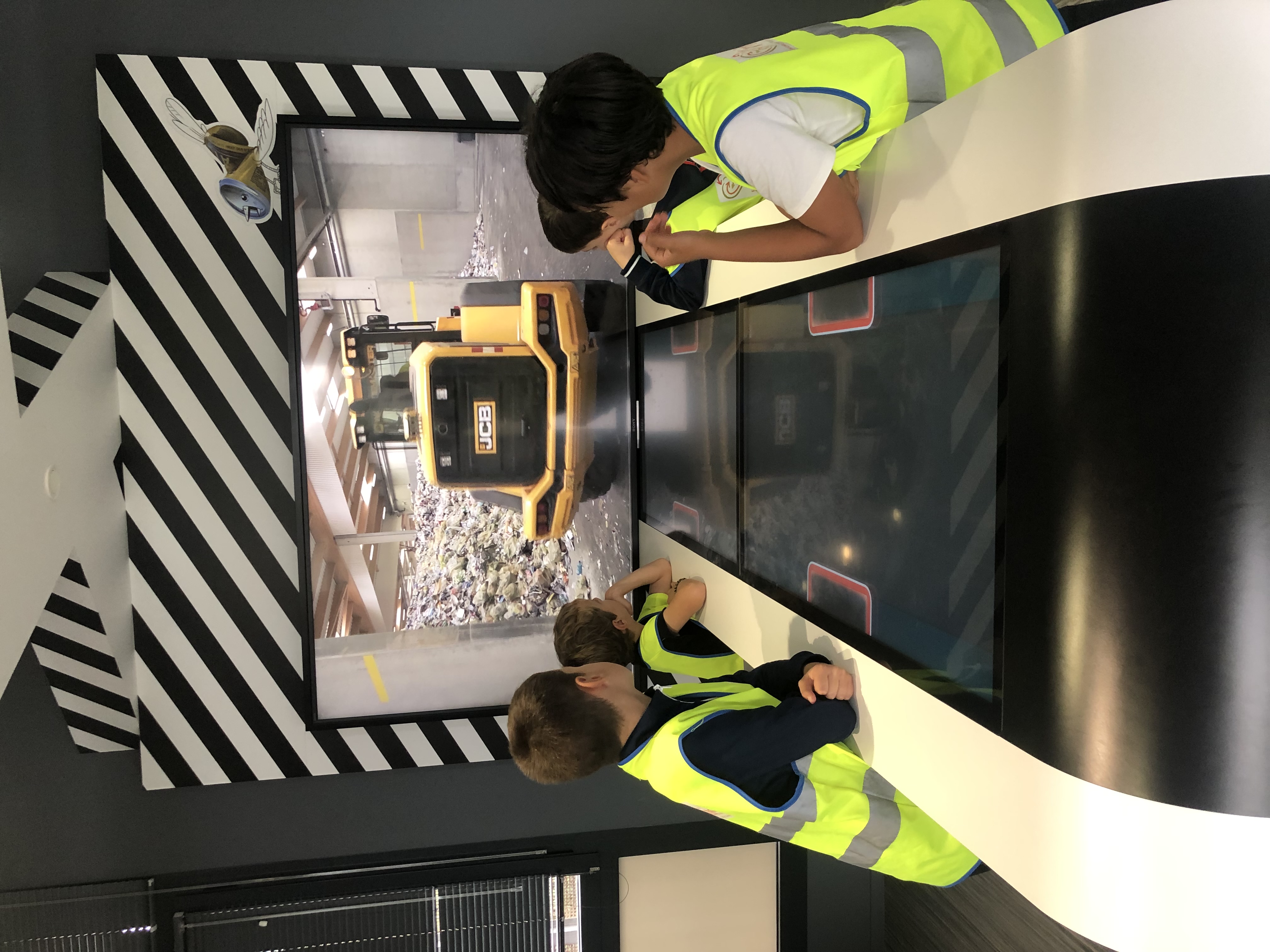